Year in review 2023
Lanny Robinson and Michael Watt
November 22 | 11:00 AM – 12:00 PM PST
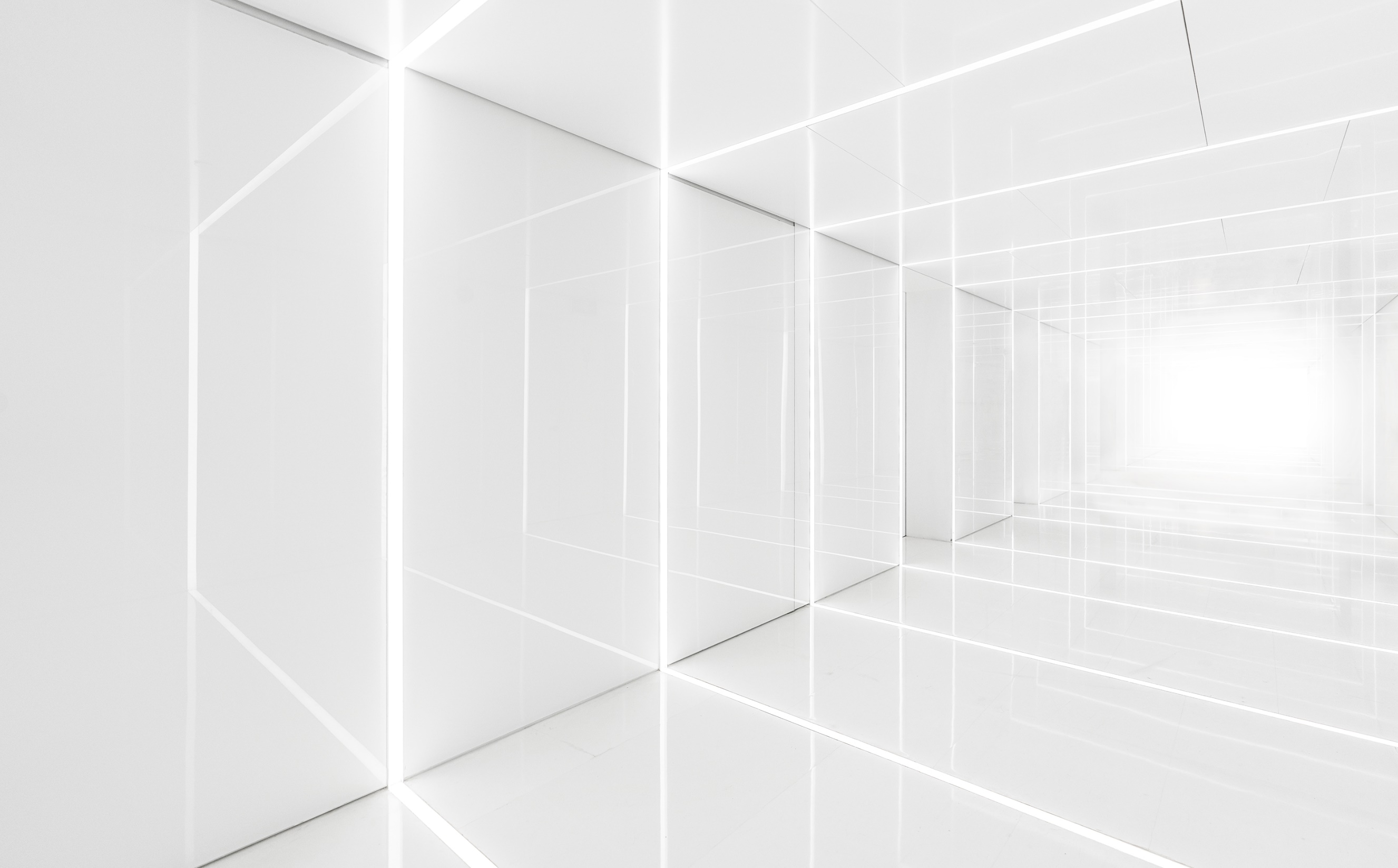 Today we will cover:
[Speaker Notes: Table of Contents]
Legislative Updates
3
Legislative Updates
BC
Bill 48 – Online Platform Worker (November 20)
App-based food delivery and ride-hailing workers to be considered employees
For purposes of the Employment Standards Act and Workers Compensation coverage
Expected to be passed by November 30, and regulations in force by early next year
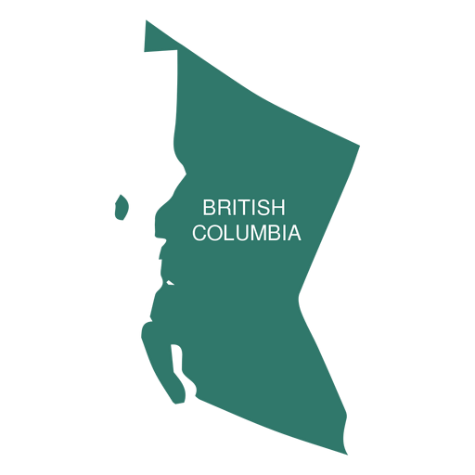 Legislative Updates
Federal
Bill C-58 Ban On Replacement Workers (November 9)
Will ban employees and managers hired after notice to bargain from doing work of striking or locked out workers
Contractors, regardless of when hired, would also be prohibited unless hired prior to notice to bargain and so long as not change or expand work
Violations result in complaints and are subject to penalties
Bill C-58 also requires maintenance of activities agreement 15 days after notice to bargain, and before issuance of strike/lockout notice
Will come into force 18 months after Royal Assent
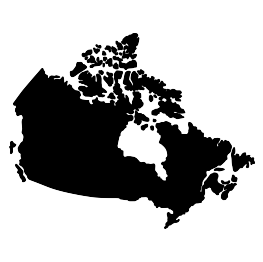 Legislative Updates
Federal
Pay Equity Regulations (Proposed) (November 18 – 30 Day Consultation Period)
Establish a process for updating pay equity plans in workplaces with no predominantly male job classes
Revise the rules for calculating the hourly rates of pay for a “typical job class”
Amend the posting deadline for a group of employers to post their notice of obligations
Establish an administrative monetary penalties system
Additional information that may be published in relation to AMPs
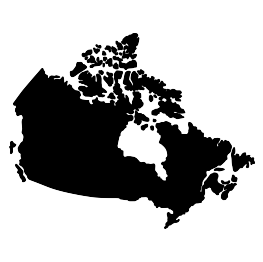 Legislative Updates
Ontario
Bill 149 – Working for Workers Four Act, 2023 (November 14)
Require disclosure of salary ranges in job postings and if AI is used in the hiring process
Index WSIB benefits above the annual rate of inflation
Ban the use of Canadian work experience as a requirement in job postings or application forms
Restaurant and hospitality workers – ban unpaid trial shifts, no deduction of theft costs, and protect tips

Start consultations on the following:
Restrict the use of NDA in the settlement of sexual harassment, misconduct, or violence cases 
Create job-protected leave for critical illnesses

O.REG. 340/23 AND 339/23
Group notice required includes remote workers
Licensing of temporary help agencies extended to July 1, 2024
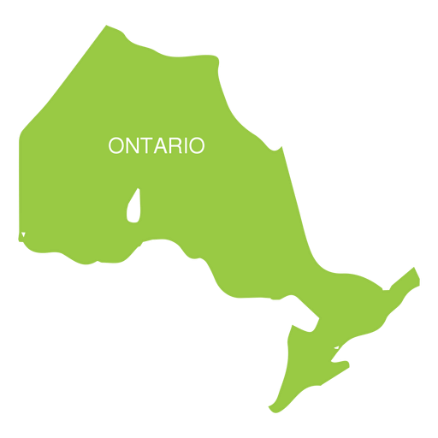 A Year in the life of our courts
Year in Review
British Columbia Courts rendered final decisions in 25 wrongful dismissal  claims since November 2022
Just cause was raised as a defence in 7 of those actions and was successful in 4 of them
Several Class Proceedings have been initiated and are in the certification process
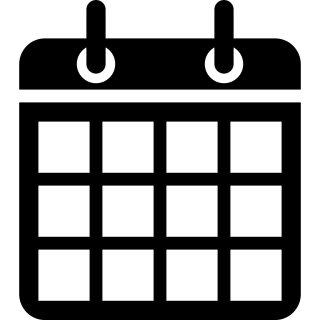 Just Cause: Where are we now?
Stevens v Port Coquitlam, 2022 BCSC 2090
EE began employment with the City in a unionized position in 2013.  By 2018, he was promoted to an exempt position as a superintendent.  In November 2020, when he was not scheduled to work, he attended at the City’s facility and … “used a municipal wash facility to rinse off his personal pickup truck and a recreational trailer”.
The City contended that his actions violated its policy and constituted cause for dismissal.  The Court disagreed and found that the City’s response was out of proportion to the transgression.
	“… the ultimate sanction of dismissal is only warranted if the misconduct effectively destroys the employment relationship”
Stevens v Port Coquitlam, 2022 BCSC 2090
Factors Supporting ER
Factors Supporting EE
Breach of a clear and express policy
EE had previously been told not to wash his truck at work
EE’s job included ensuring others adhered to policies
Set a bad example for others
He was not disciplined previously
He had been using his truck as a work vehicle 
He did not deny the misconduct and expressed a willingness to “take it on the chin”
His misconduct was not inherently dishonest or deceitful
Café La Foret Ltd. v. Cho, 2023 BCCA 354
EE was employed as a head baker. He inappropriately touched a female subordinate who then raised her concerns with the ER.  
When made aware of the victim’s concerns, EE offered to either apologize or quit. ER assured him that things could be worked out and ultimately came forward with a request for him to sign an affidavit wherein he admitted to being a sexual predator. When he refused to sign the Affidavit, he was fired for cause.
The Trial Court found that he had engaged in harassment when he touched the victim’s shoulder and patted her in the area of her buttocks. 
“Though the touching was brief, it was intentional, unwarranted, and non-consensual. It was a violation of Ms. Lee’s bodily integrity, and caused her emotional distress… The surrounding circumstances lead me to conclude that this action on the part of Mr. Cho reflected a gross error of judgment, rather than an act committed for sexual gratification or with the intention of violating Ms. Lee’s bodily integrity. Nevertheless, when Mr. Cho touched Ms. Lee’s buttocks, the touching took on sexual connotations
BUT…
ER was prepared to continue the relationship. By suggesting that EE could keep his job if he admitted guilt, ER did not consider his misconduct to be sufficiently serious to justify termination
The sexual harassment was at the “low end of the spectrum” (lasted for only a second or two on each occasion)
Misconduct reflected a gross error of judgment, rather than mal fide intentions
EE had never been warned that such conduct was inappropriate, and that dismissal was a possible consequence
ER did not have a formal sexual harassment policy.
… “improper physical touching” incorporates a broad range of behaviour ... a brief light tap on Ms. Lee’s shoulder, a brief open-hand pat on her upper back, and a subsequent light tap on her buttocks were relatively minor on the range of physical contact which extends to more prolonged touching, more extensive body contact, forced kissing and fondling.”
Dove v Destiny Media Technologies Inc., 2023 BCSC 1032
To what extent is an employee entitled to work on a side business during work hours? 
EE was a baker, with no experience in the tech industry.  
In 2007, she began to do administrative work for ER, in exchange for the use of space to conduct her “crystal business”. 
She was formally employed in 2009 and agreed to cease work on her “crystal business” on ER’s premises.
In 2016, ER’s CEO bought another business, for which  EE began to perform unpaid work.
Dove v Destiny Media Technologies Inc., 2023 BCSC 1032
Legal Principles:
Employees have a duty to provide full-time service to their employer unless otherwise agreed. Working for outside business during business hours without approval can be a basis for dismissal.
Where the incidents complained of are trivial, warnings are necessary. However, where incidents are sufficiently serious, a warning is not essential.
Condonation of misconduct (not alleged) may mitigate seriousness.
Mechalchuk v Galaxy Motors (1990) Ltd., 2023 BCSC 635
EE was hired as general manager in June 2020.  By October, he was promoted to VP and then to President in June 2021.  Things were going well until June 2022 when he attended a dinner with the business owner, staff and spouses. 
EE testified that, when the dinner bill came, he and the owner agreed it was a “team building event” that could be justified as a business expense and he paid the bill.  The owner disagreed and testified that she thought EE was “being generous” when he paid the bill.  EE then sought reimbursement from the ER, which led to an investigation into prior expenses.
Mechalchuk v Galaxy Motors (1990) Ltd., 2023 BCSC 635
ER identified six “suspicious” expenses and was able to determine that on two occasions, he sought reimbursement for roughly $250 for meals with his spouse (which he indicated were “business-related”)
Court held:
He attempted to deceive the defendant
When confronted, instead of confessing, he perpetuated his dishonesty by repeating it
Although the total amount was relatively small, the misconduct went to the very root of the employment relationship
His position commanded a high level of authority, responsibility, and trust.
His conduct was such that the defendant’s loss of faith and trust in him was justified.
Aggravation with aggravated Damages
China Southern Airlines
CSA – a major international carrier with profits exceeding CAD$500 million in 2019.
Zong Zheng – a 57-year-old individual recruited to become CSA’s first hire at the Vancouver branch in 2008.
Paul Chu – a 68-year-old individual who assisted in the opening of CSA’s Vancouver branch and was subsequently employed by CSA in 2011.
In 2018, CSA replaced its GM, with another, who had a different management style. Upon being appointed, the new GM:
Publicly reprimanded EE’s (yelling and insults);
Unilaterally reassigned EE’s to successively lesser roles;
Demanded the return of documents and property that EE’s did not possess and threatened to search their homes;
Relied on baseless and fabricated allegations of cause to justify dismissal of the EE’s
China Southern Airlines
Both EE’s awarded 20 months’ pay in lieu PLUS:
Aggravated damages of $35,000 to Ms. Zheng and $50,000 to Mr. Chu; AND
Punitive damages of $75,000 to Ms. Zheng and $100,000 to Mr. Chu.
Takeaways
Avoid baseless allegations of cause or misconduct
Refrain from threats of reprisal
Use investigations to determine facts, not to find a basis for dismissal
Recognize particular vulnerabilities of the EE
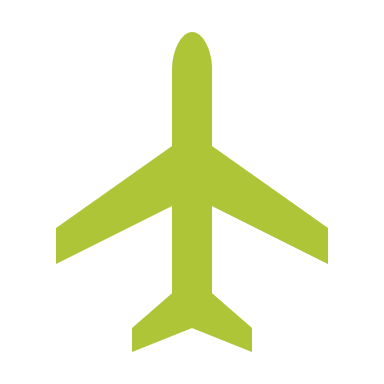 GET IT IN WRITING!!!
GET IT IN WRITING!!!
McMahon v Maximizer Services Inc., 2023 BCSC 4

EE was dismissed after 8 months of service.  ER relied on a contract which provided that in the event of termination without cause, ER would provide the EE with the greater of: 

notice (or payment in lieu) prescribed by the Employment Standards Act; and
2 weeks’ written notice of termination (or payment in lieu), PLUS an additional one (1) week for every completed year of service to a maximum of four (4) months (“severance”).

EE claimed the provision was “unclear” because:
She could not determine whether she would receive, at a minimum, notice or payment in lieu of notice in accordance with the ESA, or, two weeks’ notice plus one additional week of notice for each year of service;
use of the word “notice” in subparagraph (a) and “written notice” in subparagraph (b) creates confusion; and 
interpreting the clause required her to perform “complex calculations” to determine her entitlement

CASE DISMISSED
GET IT IN WRITING!!!
Forbes v Glenmore Printing Ltd., 2023 BCSC 25
EE was dismissed after 6 years of service and given 6 weeks’ pay in lieu.  ER relied on the termination provision which stated:
Glenmore Printing may terminate this Agreement by giving the Employee,
(a)  After the first three months of continuous employment, one week’s notice or wages,
(b)  After the first year of continuous employment, two weeks’ notice or wages, and
(c)   After three consecutive years of employment three weeks’ notice or wages, plus one additional week’s notice or wages for each additional year of employment to a maximum of eight weeks’ notice or wages.

CASE DISMISSED
GET IT IN WRITING!!!
Egan v Harbour Air Seaplanes LLP, 2023 BCSC 1916
EE was dismissed after three years of service as Vice president, Maintenance Operations – “a key position in the organization”. ER relied on the termination provision which stated:
“The Harbour Air group may terminate your employment at any time without cause so long as it provides appropriate notice and severance in accordance with the requirements of the Canada Labour Code.”

CASE DISMISSED!
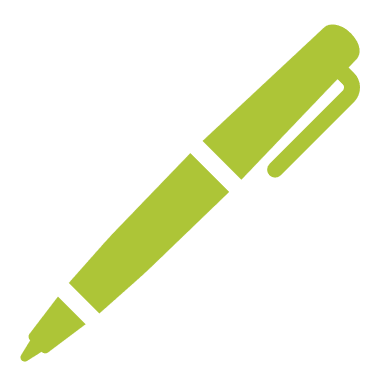 Long COVId
LONG COVID
Yates v. Langley Motor Sport Centre Ltd., 2022 BCCA 398
EE was laid off from her employment with the onset of the pandemic.  She sought and received CERB benefits, totaling $10,000.  When her layoff persisted and she was not recalled, she took the position that she had been dismissed and sought damages.  Her claim was allowed, and she was awarded damages of $25,000 in lieu of 5 months’ notice, less the $10,000 in CERB benefits.  Ms. Yates appealed.  
The Court noted that CERB benefits are not repayable but found that they did not amount to a “compensating advantage”.  The decision was premised on, among other things the Court’s “overall impression” that:
“… it seems wrong for a defendant employer who has breached the employment contract with the plaintiff to enjoy, effectively, a windfall from an income support program designed to benefit workers impacted by the COVID-19 pandemic. If a windfall is to result, it seems to better reflect the intention of Parliament that it go to the worker.”
LONG COVID
Fanzone v. 516400 B.C. Ltd., 2022 BCSC 2089
EE had been employed as a pub manager for 23 years.  In February 2020, following the breakup of his marriage, the ER agreed to increase his salary to ensure that he could pay his mortgage on one income.  One month later, the pub was ordered to close due to the pandemic. 
The pub remained closed until the summer of 2022.  EE sued for damages.  ER argued that the employment contract was terminated due to frustration.  
The EE prevailed.  The Court held that the ER chose to keep the pub closed for an extended period of time rather than re‑opening for take-out or delivery service, or subsequently when the restrictions allowed limited standing and seated service.  
The Court distinguished between the ER’s “ability to perform” the contract and the ER’s decision to cut operating costs and to “better weather an ongoing storm
LONG COVID
Blomme v Princeton Standard Pellet Corporation, 2023 BCSC 652 
EE was 67 years old and had been employed for over 20 years.  With the pandemic, she was laid off, along with many others (including another supervisor).  The layoff persisted into October 2020 at which time EE took the position that she had been dismissed.  This prompted ER to invite her to resume work immediately.  As part of the invitation, ER proposed giving her 8 weeks’ pay.
The Court found that EE was terminated, by operation of law, on August 30, 2020, and as of that date, she was entitled to a minimum of 8 weeks’ pay in lieu per the legislation.
However, her entitlement to further damages (beyond 8 weeks’ pay) was subject to mitigation, and specifically, her ability to resume her former role in November 2020.
LONG COVID
Court noted that ER offered to have her come back to the same job, at the same rate of pay and held:
 … a reasonable person would have accepted Princeton’s offer. Although the specific terms of her re-employment were not set out … it was incumbent on her to at least explore the option of returning to work. (She) was being asked to return to the same position, salary, and benefits, which had never been cut off … There was no evidence to support … an atmosphere of hostility, embarrassment, or humiliation. There was no evidence (of) any animus.
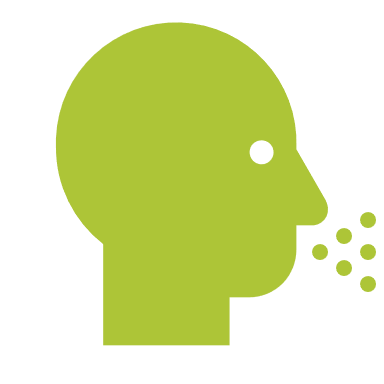 Any questions?
Stay Connected!
Join our mailing list to receive updates from the [NAME] group by subscribing to our blogs here.


For more information about our firm, please visit ahbl.ca. Alternatively, you can email us at info@ahbl.ca for any general questions you may have.

Presenter(s) contact details are on next slide.
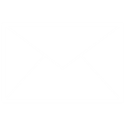 @
THANK YOU
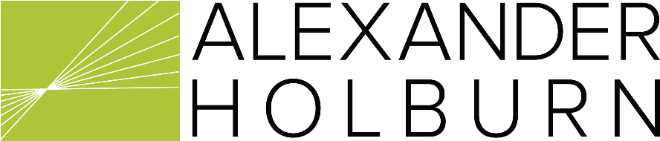 Contact
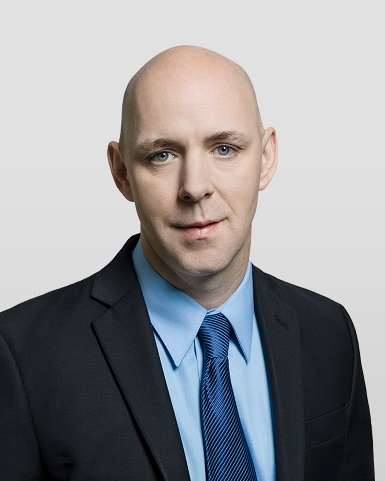 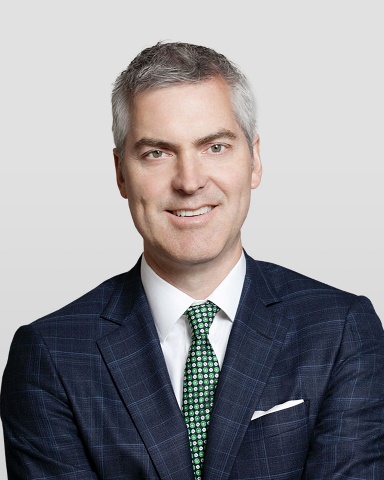 Michael WattPartner
T: 604 484 1733
mwatt@ahbl.ca
Lanny Robinson 
Partner
T: 604 484 1752
lrobinson@ahbl.ca